Accessible Social Media
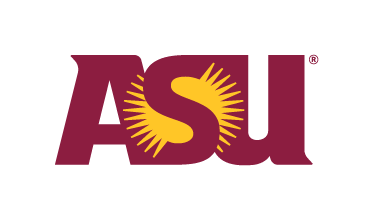 Kathy Marks
IT Accessibility Coordinator
links.asu.edu/soc-med
How accessible is social media?
Make your account/profile more accessible 
Make your posts more accessible
Topics
How accessible is social media?
The importance of social media
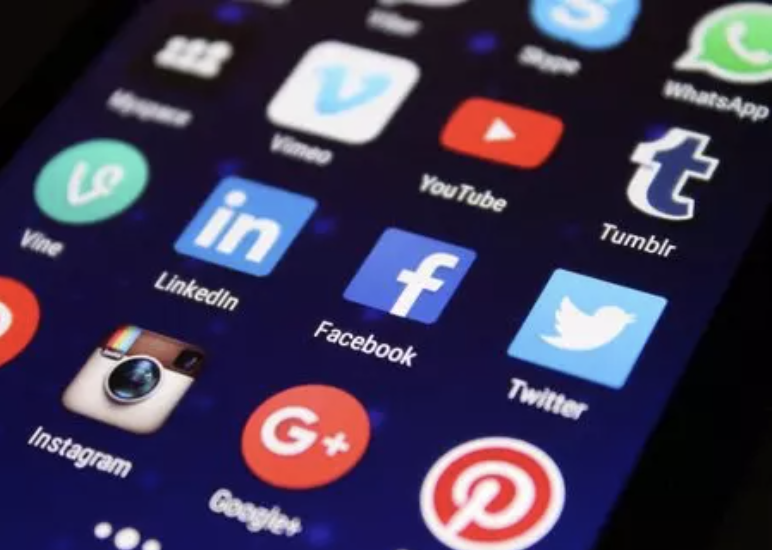 Social media is a major means of:
Communication
Collaboration
Reviews & opinions
Brand monitoring
Entertainment
Media sharing
Political activity & news reporting
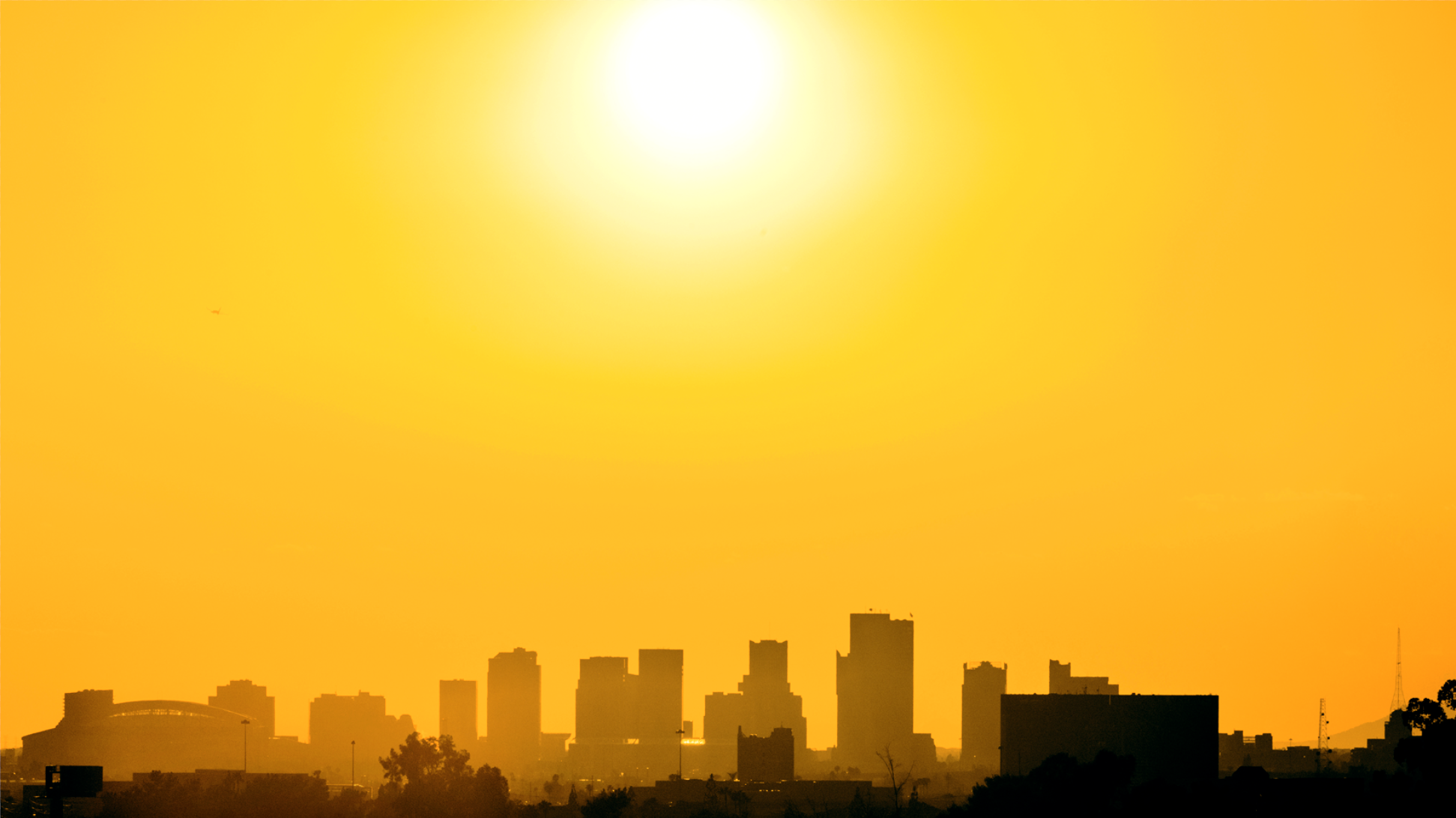 Why does accessibility matter?
3.81 billion
active social media users (49% of population)
20-26%
of them havea disability
Is social media accessible?
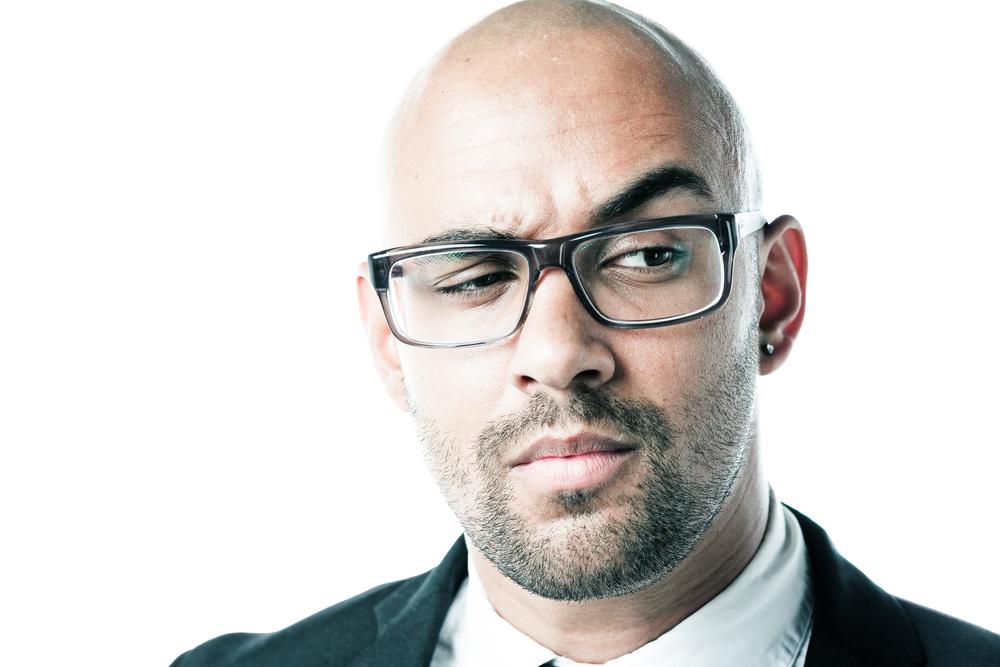 Of 1,695 respondents to a 2017 WebAIM screen reader survey:
14.9% found it accessible
54.3% found it somewhat accessible
29.4% found it somewhat or very inaccessible
Test results for popular platforms
From accessibilityoz.com
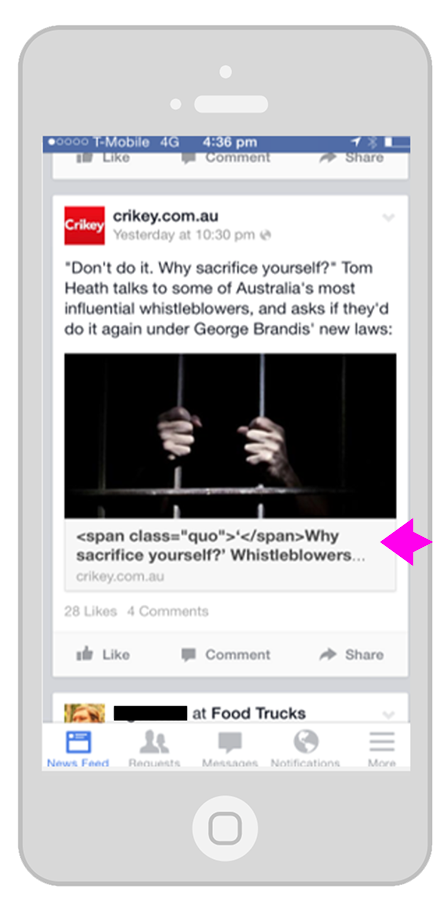 Why isn’t social media more accessible?
#1 reason: Rapid changes in technology.
Make your account/profile more accessible
Make your account accessibility friendly.
Provide your contact information on your media page.
Post to multiple social media outlets.
Use multiple communication channels.
Highlight alternative apps.
Point out the platform's accessibility tips.
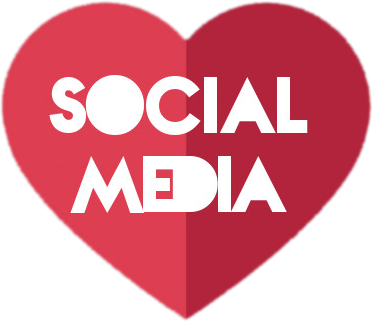 Provide your contact info
Prominently display your contact information on your main social media page.
Provide an email address and phone number where a user can contact you with questions if the platform allows.
For example, in Twitter, a short description is allowed with a location and URL.
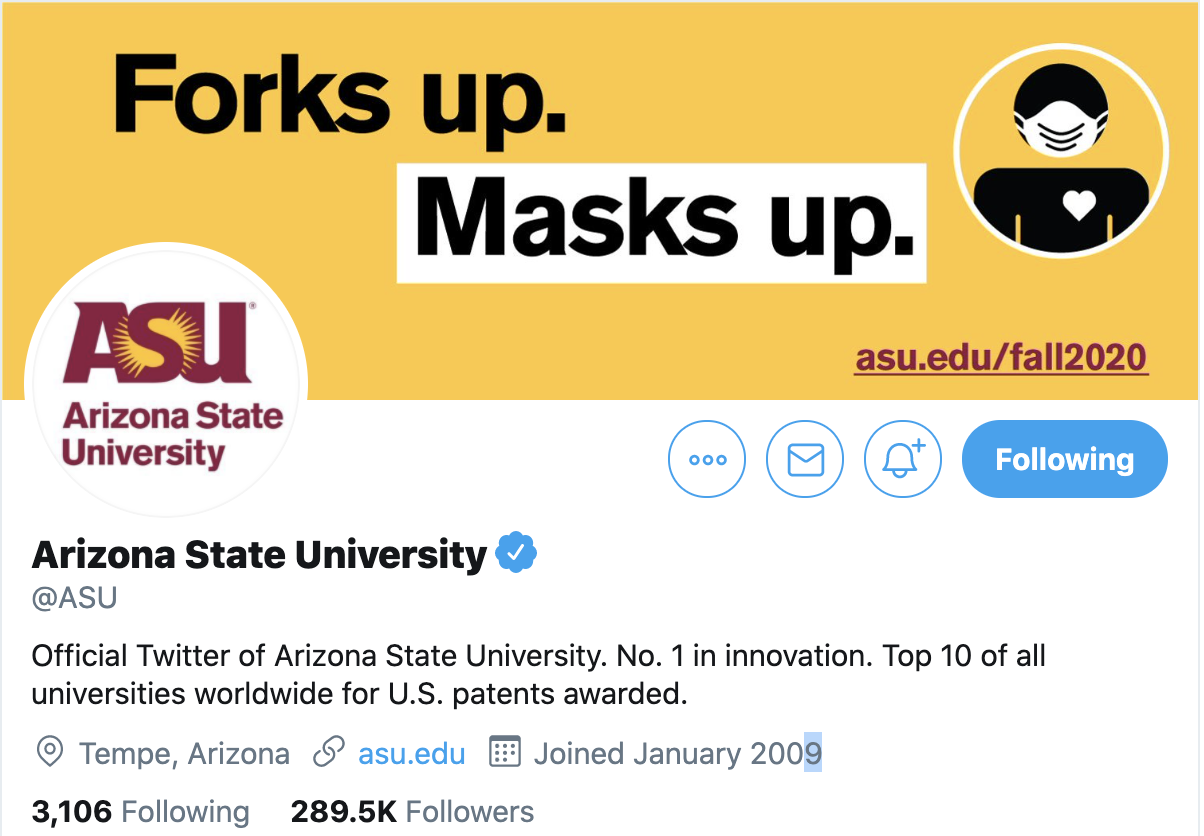 Post to multiple social media platforms.
Different users find different social media apps accessible. Make sure to post to a variety to reach as many users as possible.
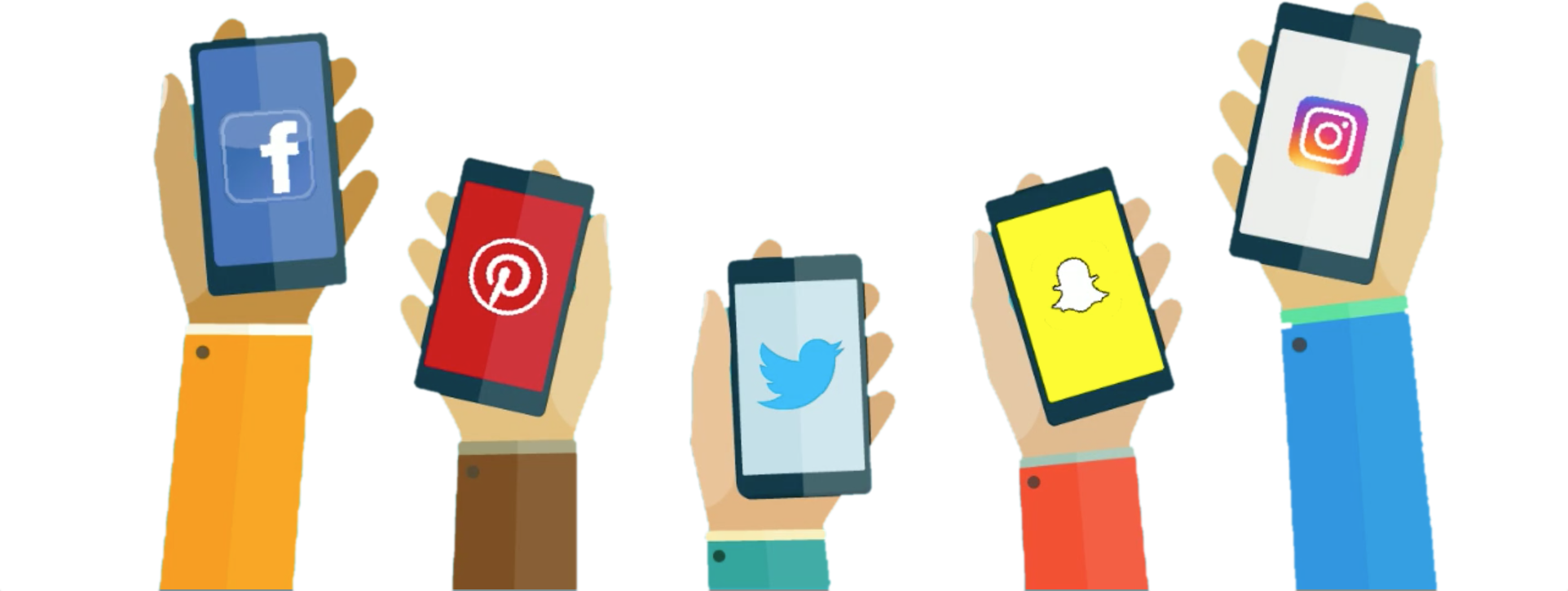 Use multiple communication channels.
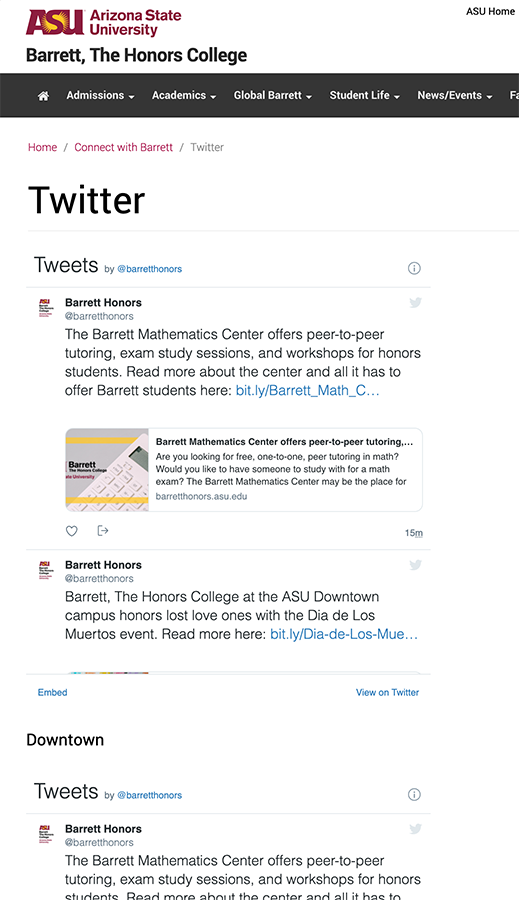 Provide your social media feed on your website or via email.
An HTML version of your feed may be more accessible for some people.
Provide your feed via email and offer options for weekly and daily digests.
List alternative apps that are more accessible .
Point out alternative apps that may be more accessible.
Facebook
The mobile view of Facebook
Metal for Android
YouTube
Accessibility for YouTube Android mobile app 
YouDescribe for desktop or iOS
Twitter
EasyChirp
Twitterrific on Mac 
Twitterrific on iOS 
Metal for Android
LinkedIn
LinkedIn Lite for Android
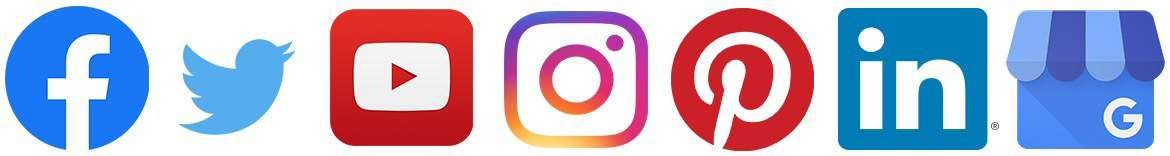 Point out the platform's accessibility tips
Highlight accessibility tips and give links to help pages.
Facebook
Facebook Accessibility Page
Facebook Accessibility Tips
Which screen reader should I use for Facebook?
Instagram: How do I use a screen reader for Instagram? 
LinkedIn: Accessibility for All
Twitter: Accessibility Tips on Twitter
YouTube: Use YouTube with a screen reader
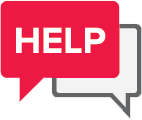 Make your posts more accessible
How to create accessible posts.
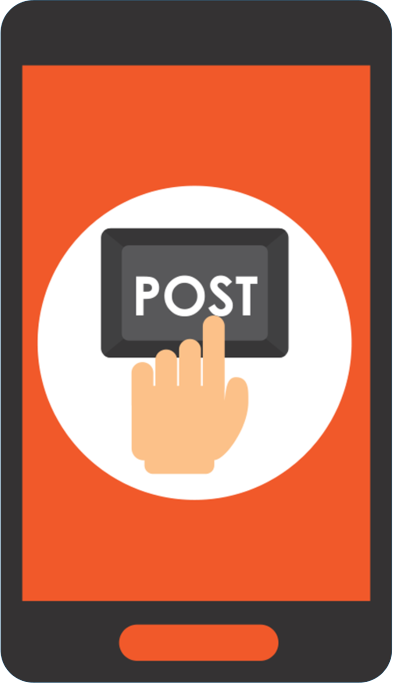 Write accessible content:
Use CamelCase hashtags.
Limit hashtags and add them only to the end.
Avoid misspellings.
Avoid abbreviations.
Use a URL shortener.
Use good color contrast in images.
Caption your videos.
Add or edit image alternative text.
1. Write accessible content.
Write accessible posts:
Use CamelCase hashtags: #FIFIWorldCup2022 or #ArizonaStateUniversity
Limit hashtags and add them only to the end.
Avoid misspellings.
Avoid abbreviations.
Use a URL shortener like links.asu.edu or bitly.com
Listen to JAWS read this URL:https://video.ibm.com/recorded/128470152U
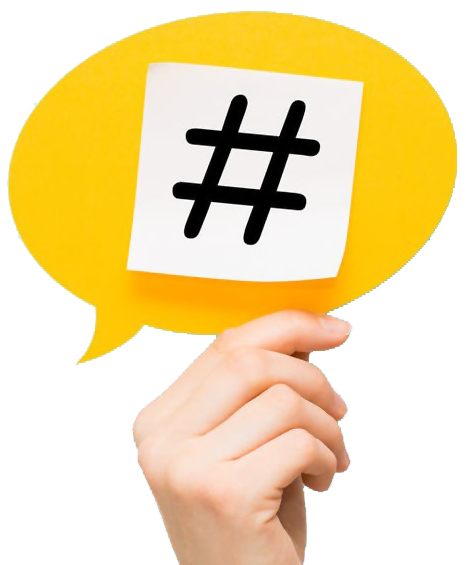 2. Use good color contrast in images.
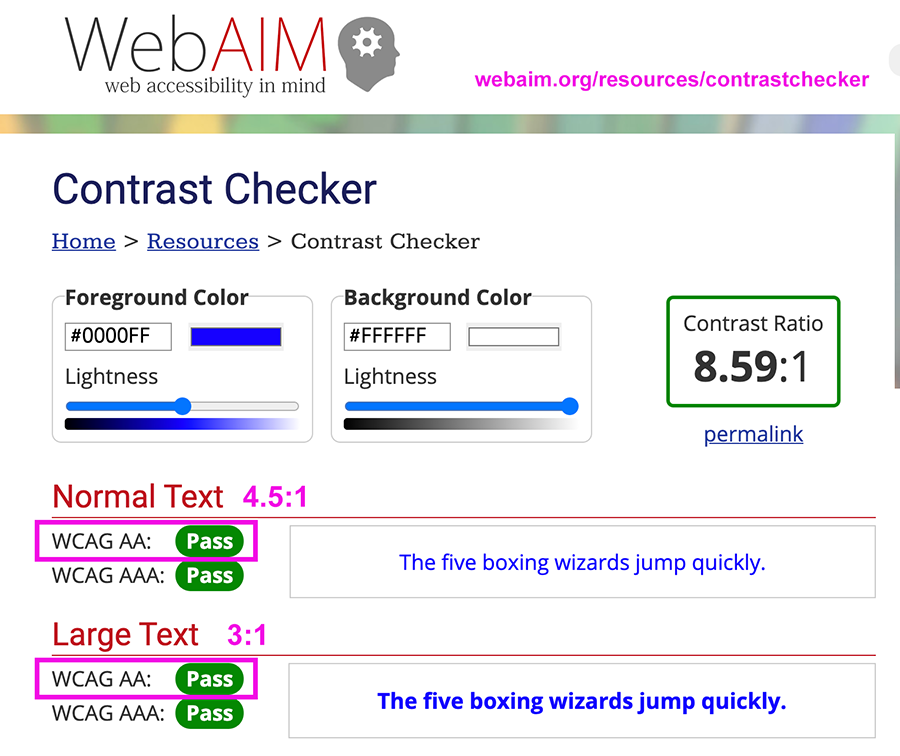 3. Caption your videos.
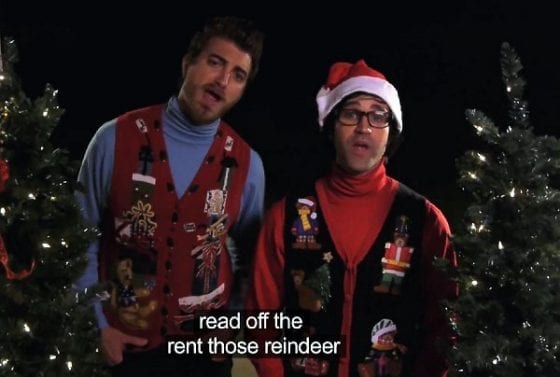 Some social media platforms will  auto-caption your video, but always be sure to edit captions for accuracy.
Some platforms will only allow you to upload a caption file created elsewhere.
If neither option is available, burn captions into the video.
4. Add or edit image alternative text.
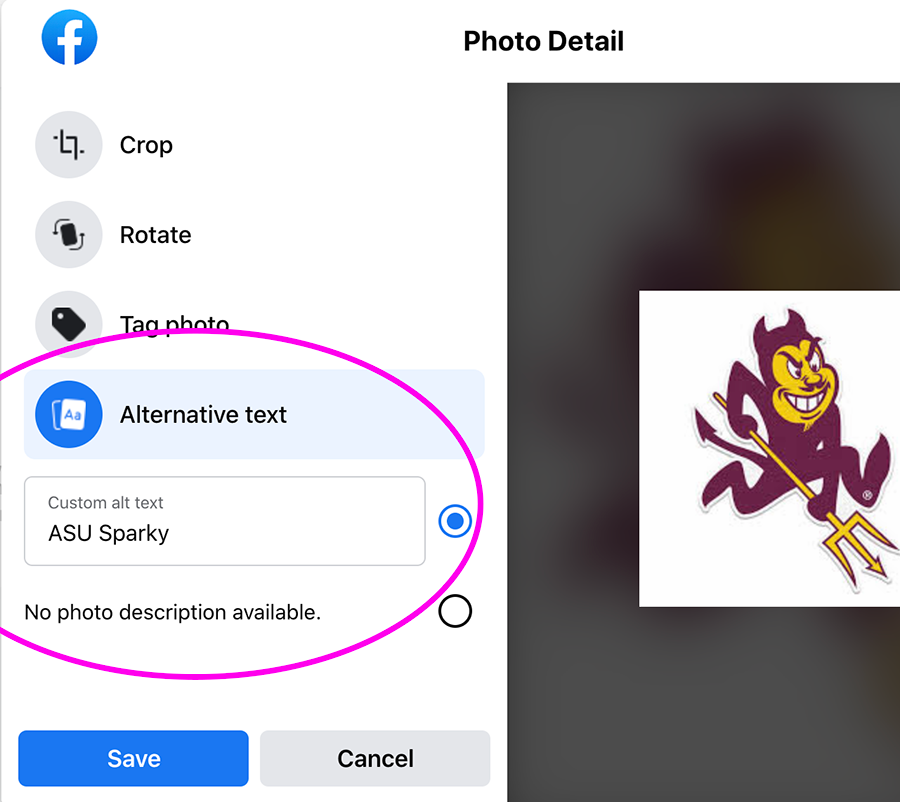 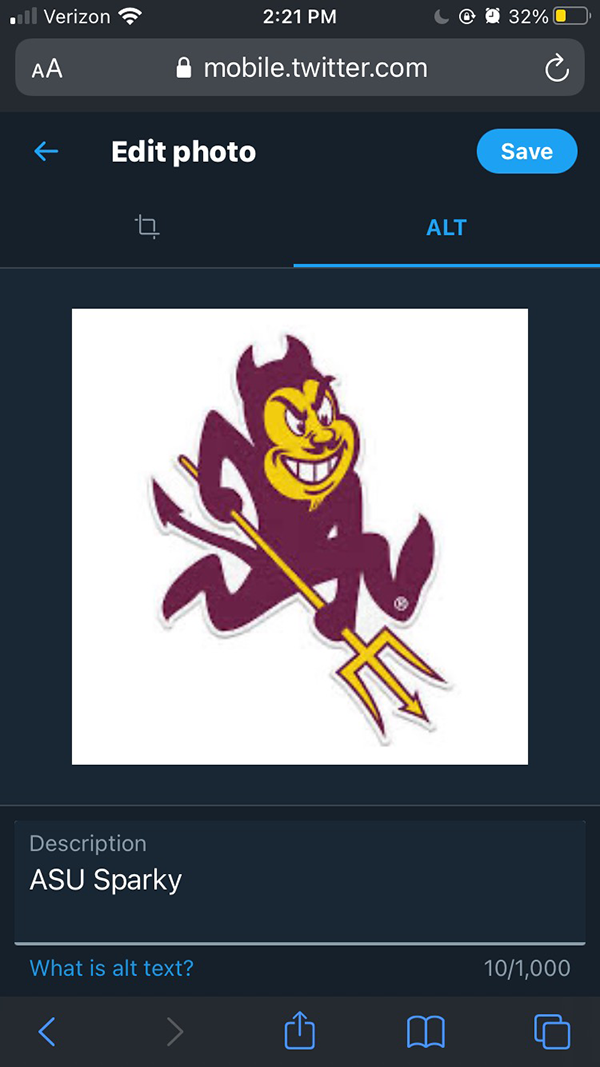 Write good alt text: Context is everything.
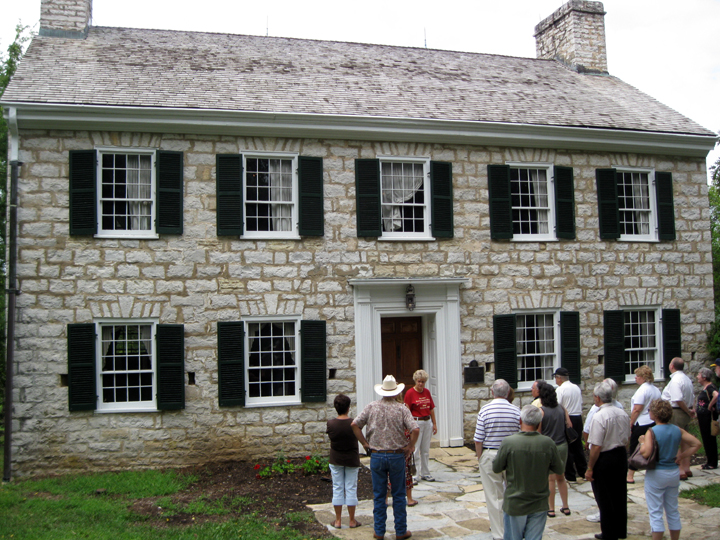 What is most important for the context?
Write good alt text: Text in images
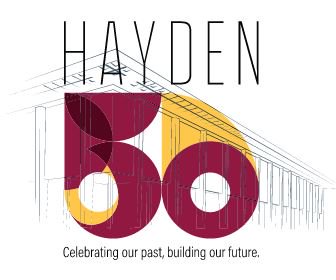 Your alt text should be the same as the graphic text, word for word.
 
In this case, the alt text should be “Hayden 50 - Celebrating our past, building our future.”
Decorative images
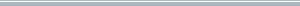 Decorative images
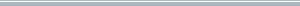 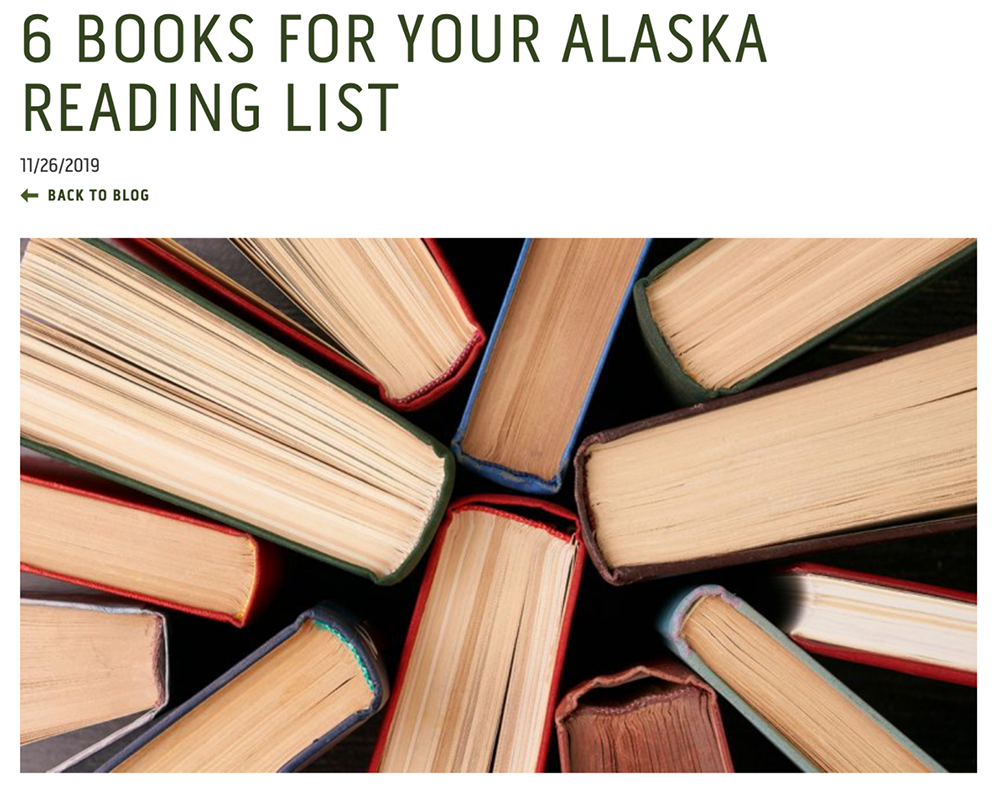 Decorative images
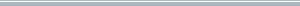 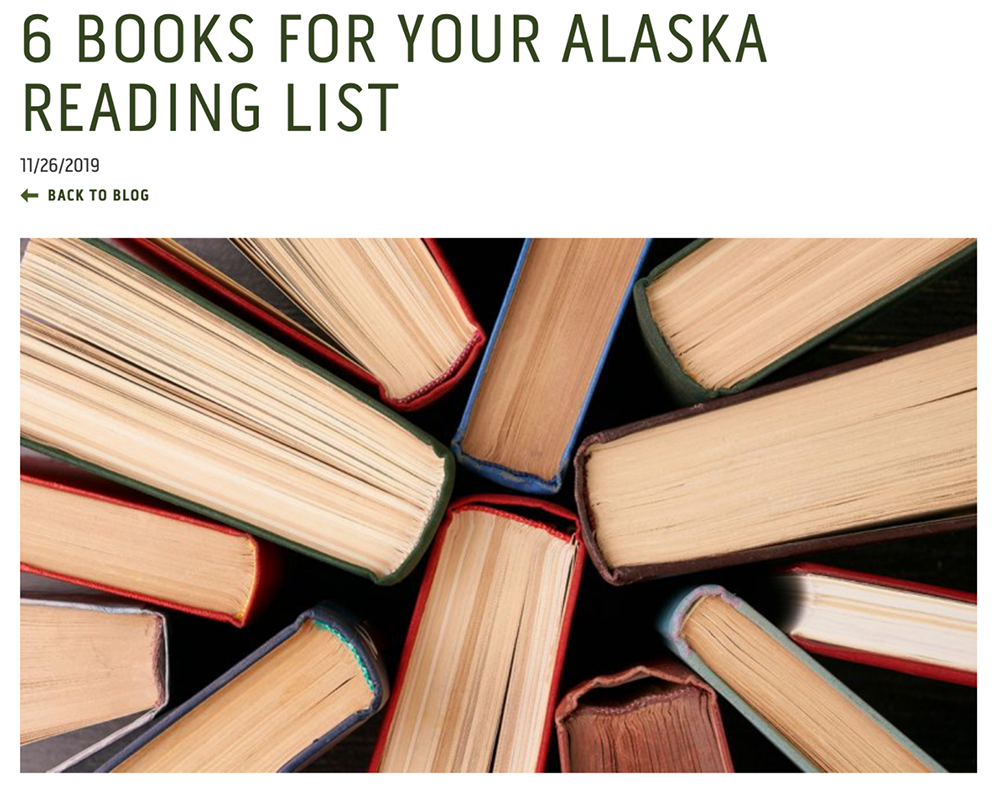 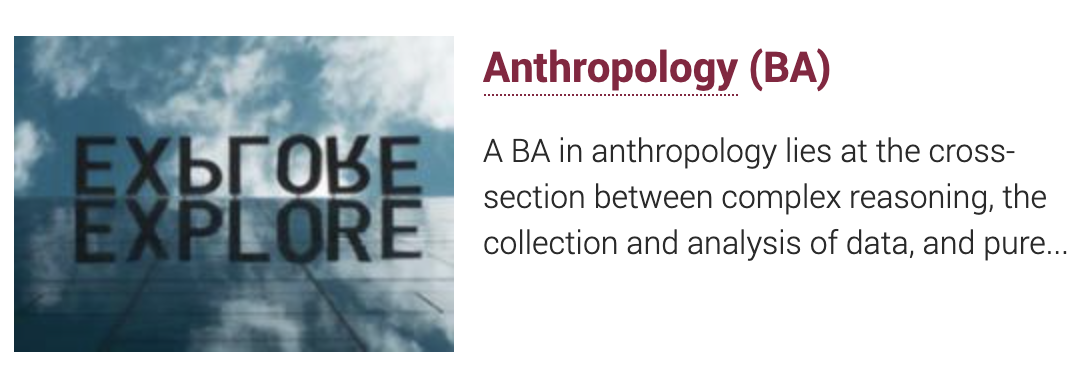 Questions?
Get help at:
webaccessibility.asu.edu
Slack #accessibility channel
webaccessibility@asu.edu